Contour drawing, is an artistic technique where you draw only the edges or outlines of the objects you see. There is no advanced shading.
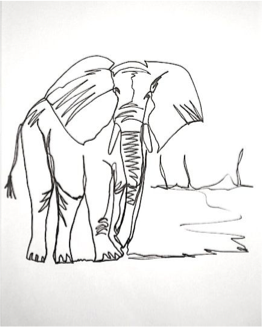 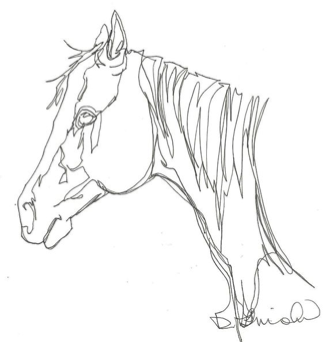 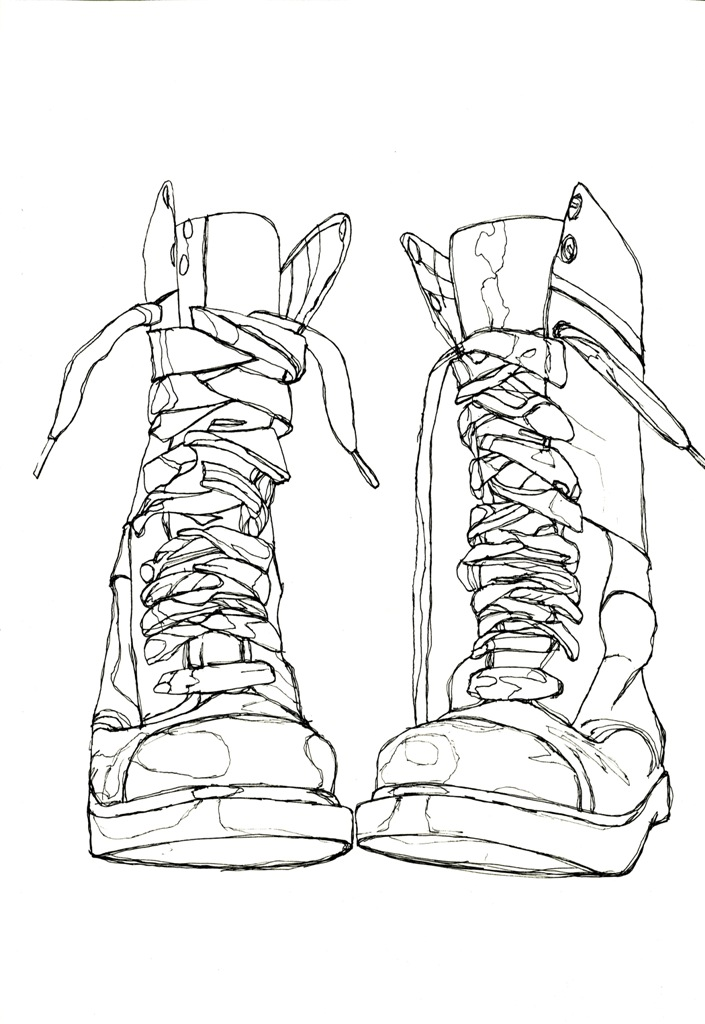 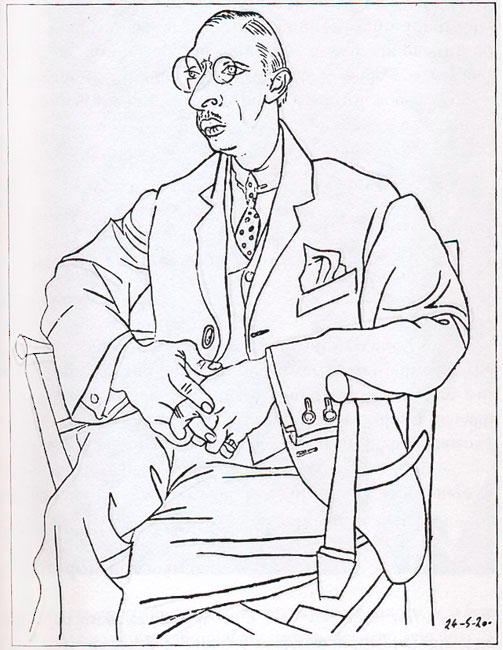 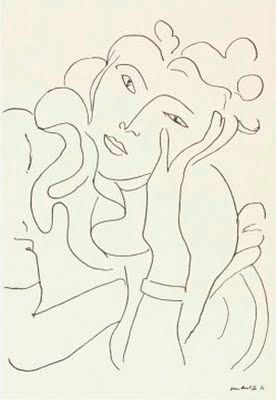 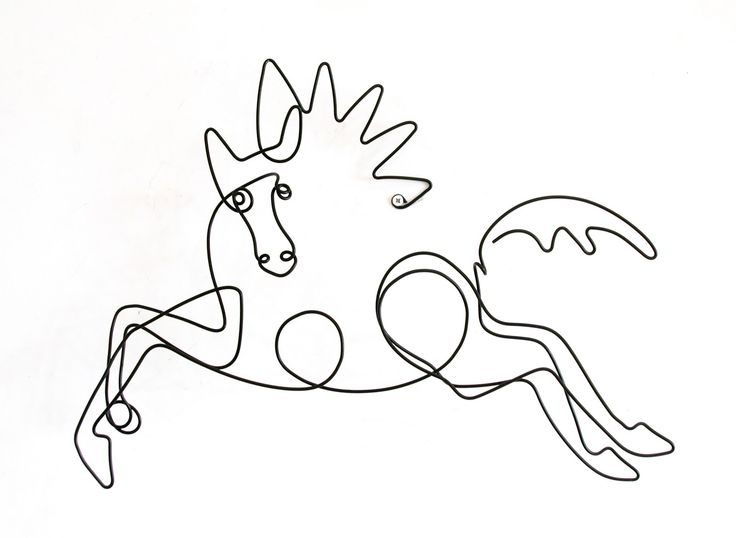 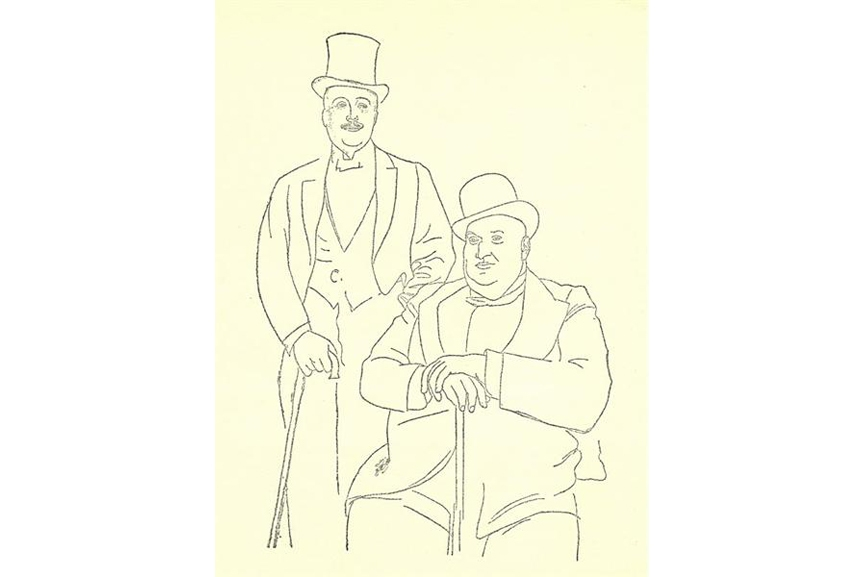 Henri Matisse
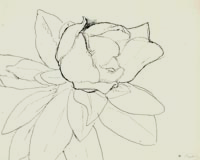 Picasso
Blind contour drawing is where an artist draws the contour of a subject
without looking at the paper or picking up their pencil
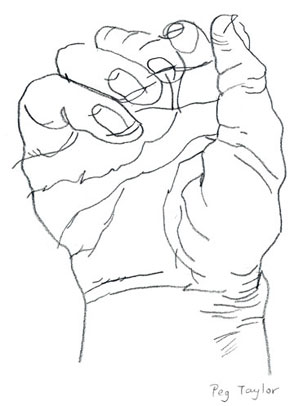 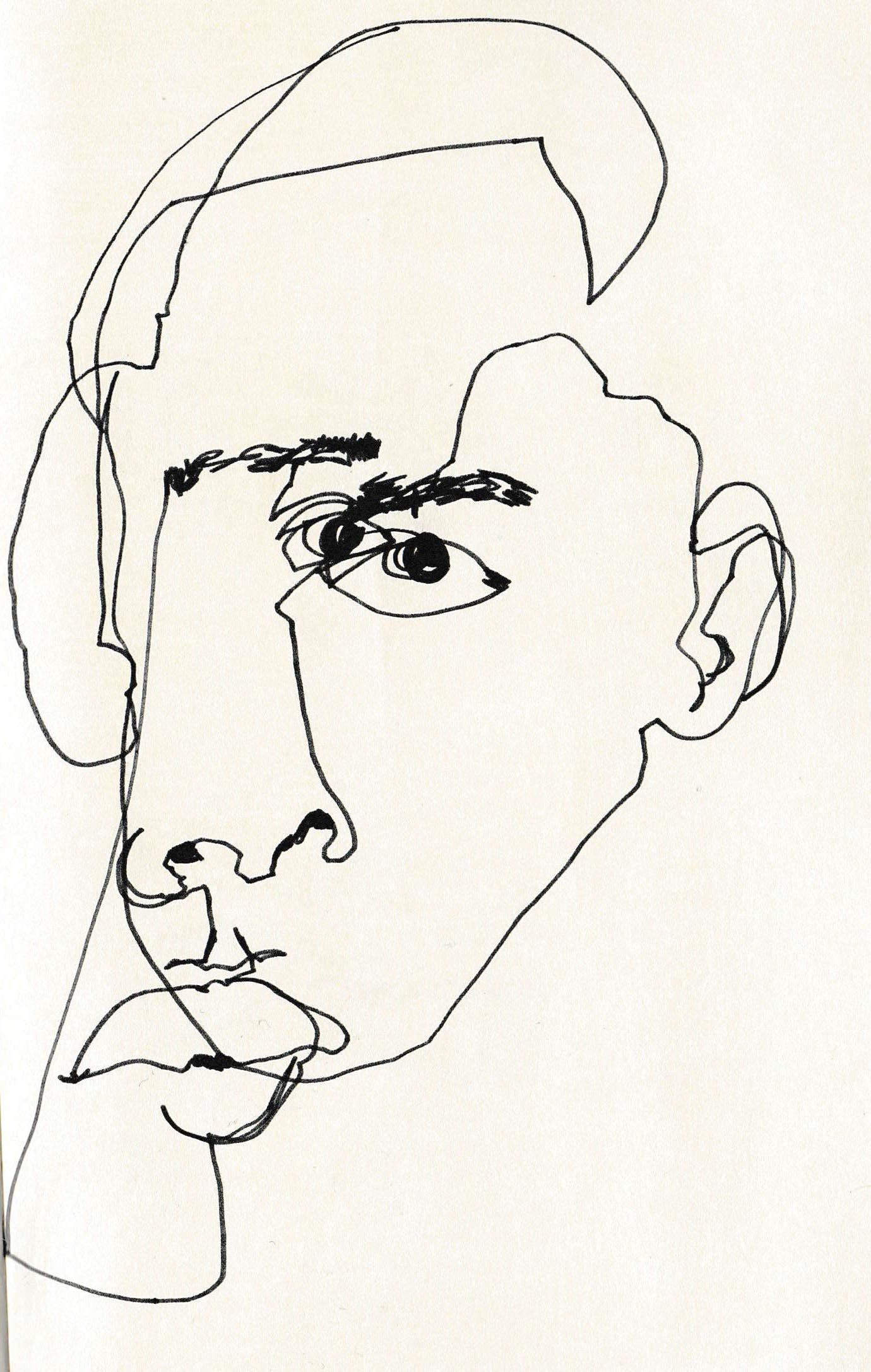 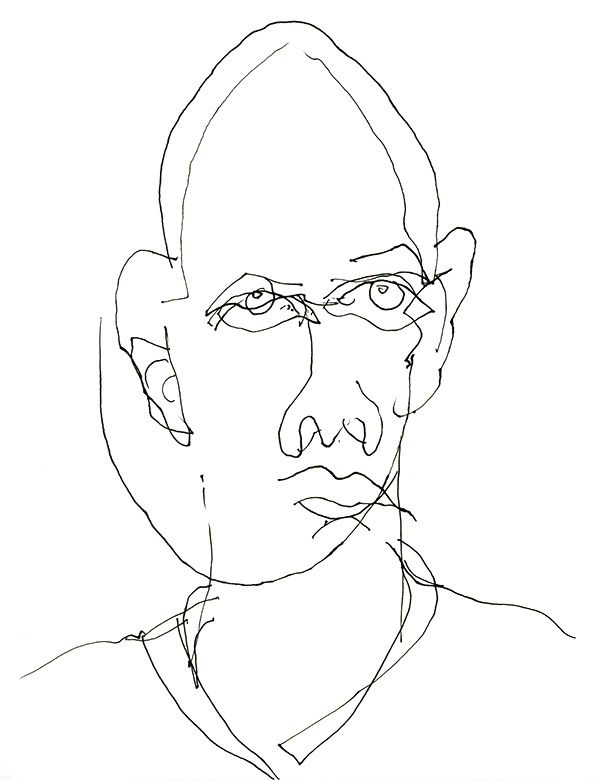 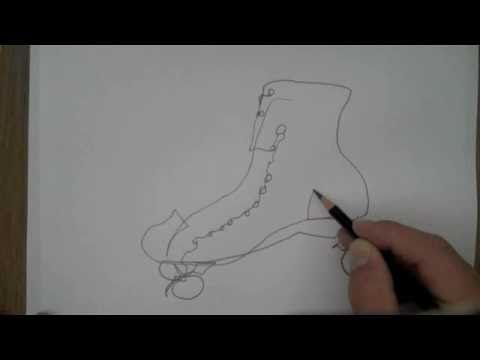 You will be practicing Blind Contour by drawing YOUR hands

Draw at least 4 DIFFERENT poses

Go slow, draw big and make A LOT of drawings!
DO NOT ERASE!
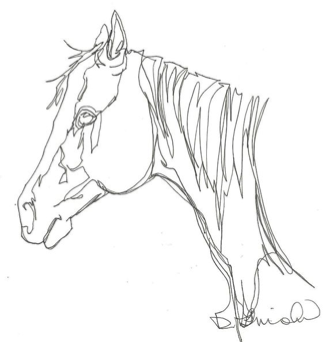 Continuous Line Contour
Draw while looking at your object and your paper
DO NOT pick up your pencil
It will be a Continuous line
Now you will practice Continuous Line Contour by drawing YOUR hands

Draw at least 4 poses

Go slow, draw big and make A LOT of drawings!
DO NOT ERASE!
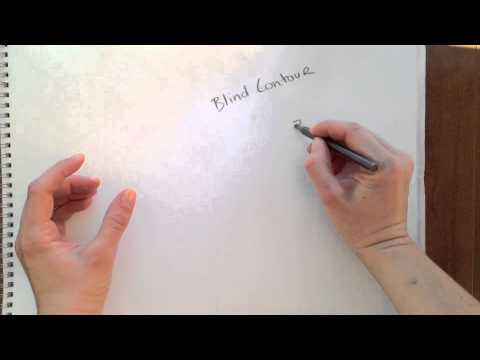 Pre-Test Question

What is Composition?

Interesting and balanced use of space
Use of negative space
Use of interesting space
A lot of contrast and value
Pre-Test Question

What is Composition?

Interesting and balanced use of space
Use of negative space
Use of interesting space
A lot of contrast and value
What do you notice about these 2 drawings?
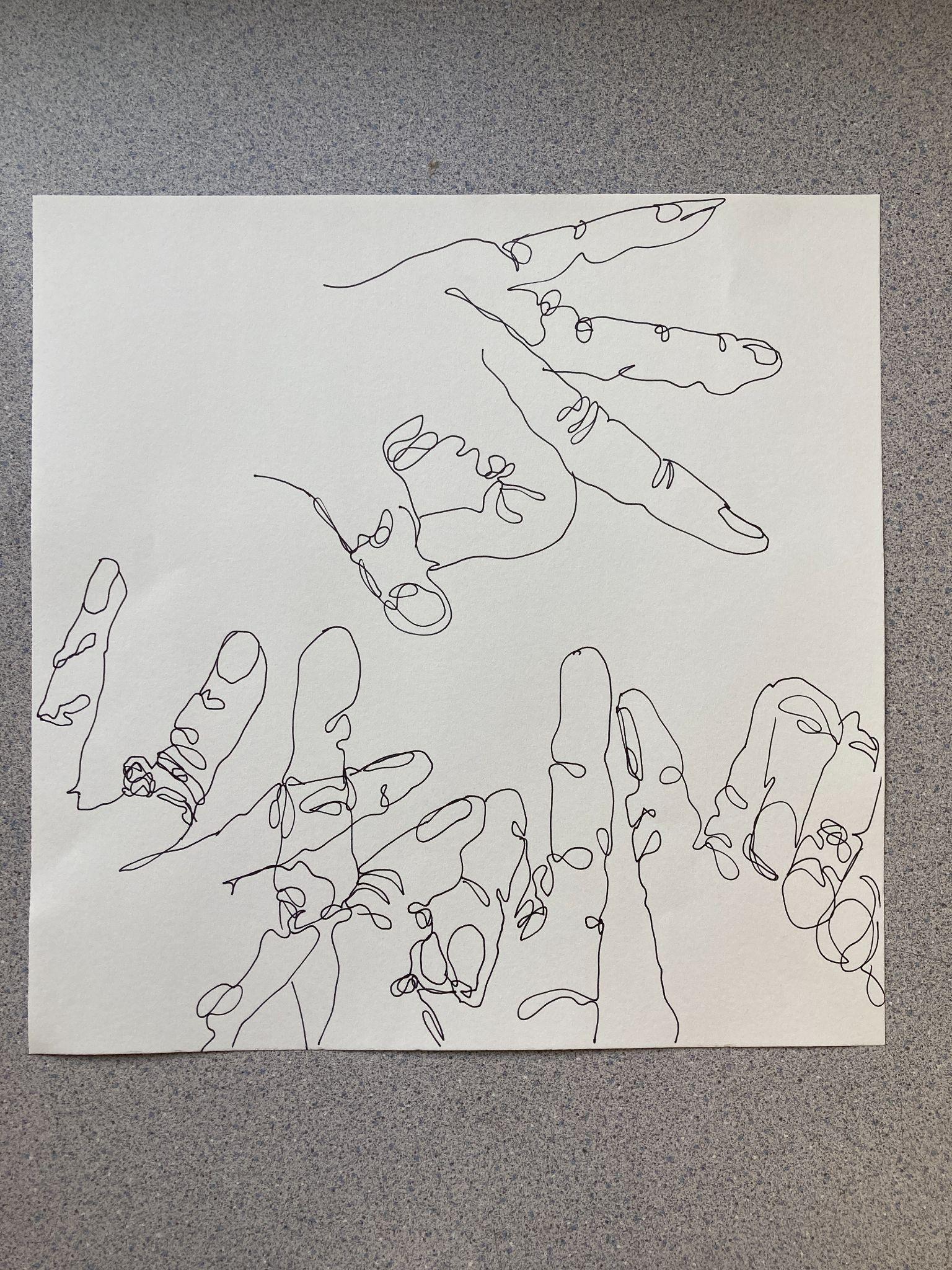 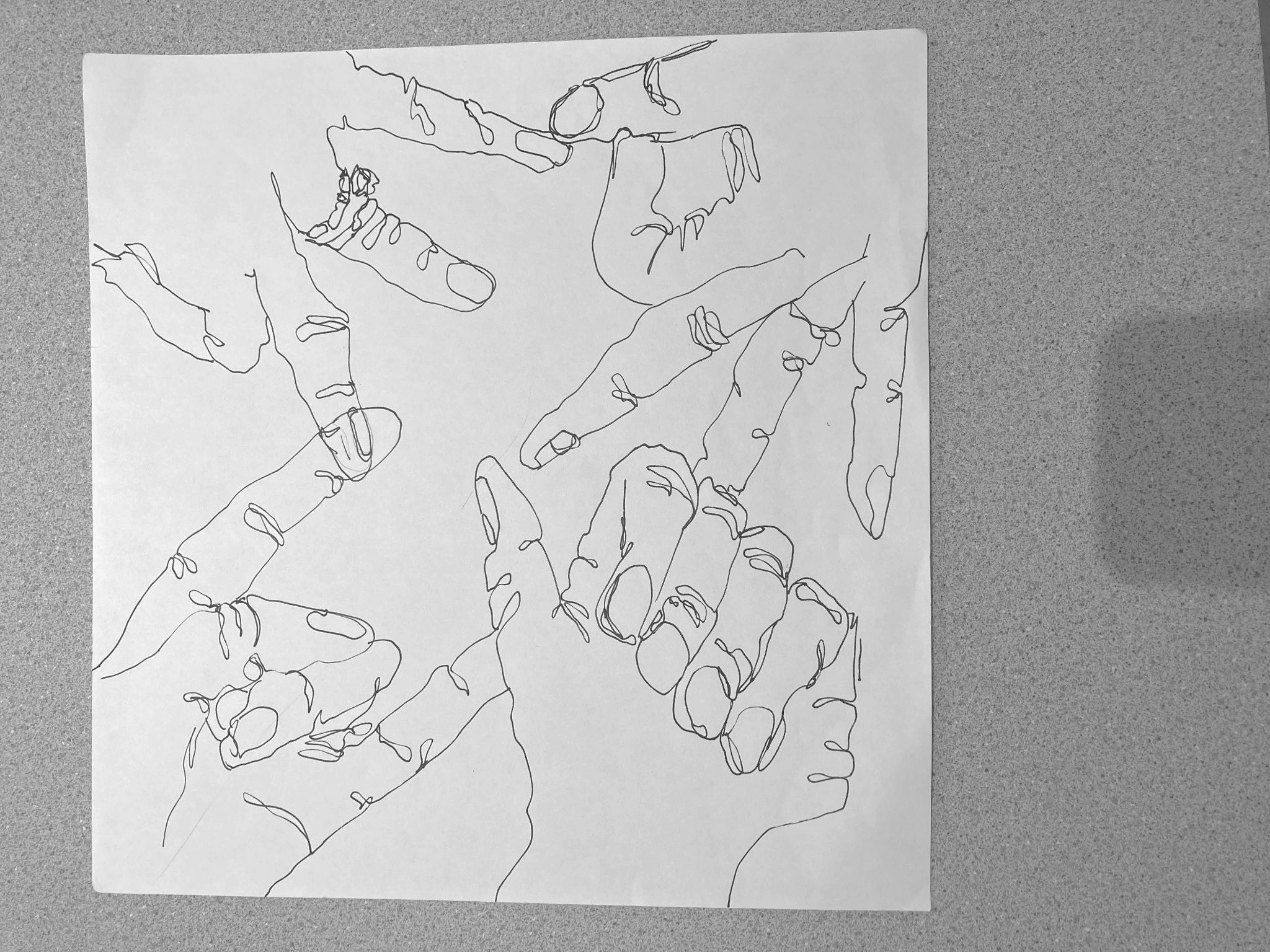 TODAY:
Pick 4 of your favorite hand drawings
(5 if they are very small)

Draw more if you are not happy with your drawings

Transfer them to a white square paper
Create an interesting composition
No floating cut off hands
Hands MUST overlap in several spots
Hands should be drawn in thin black sharpie